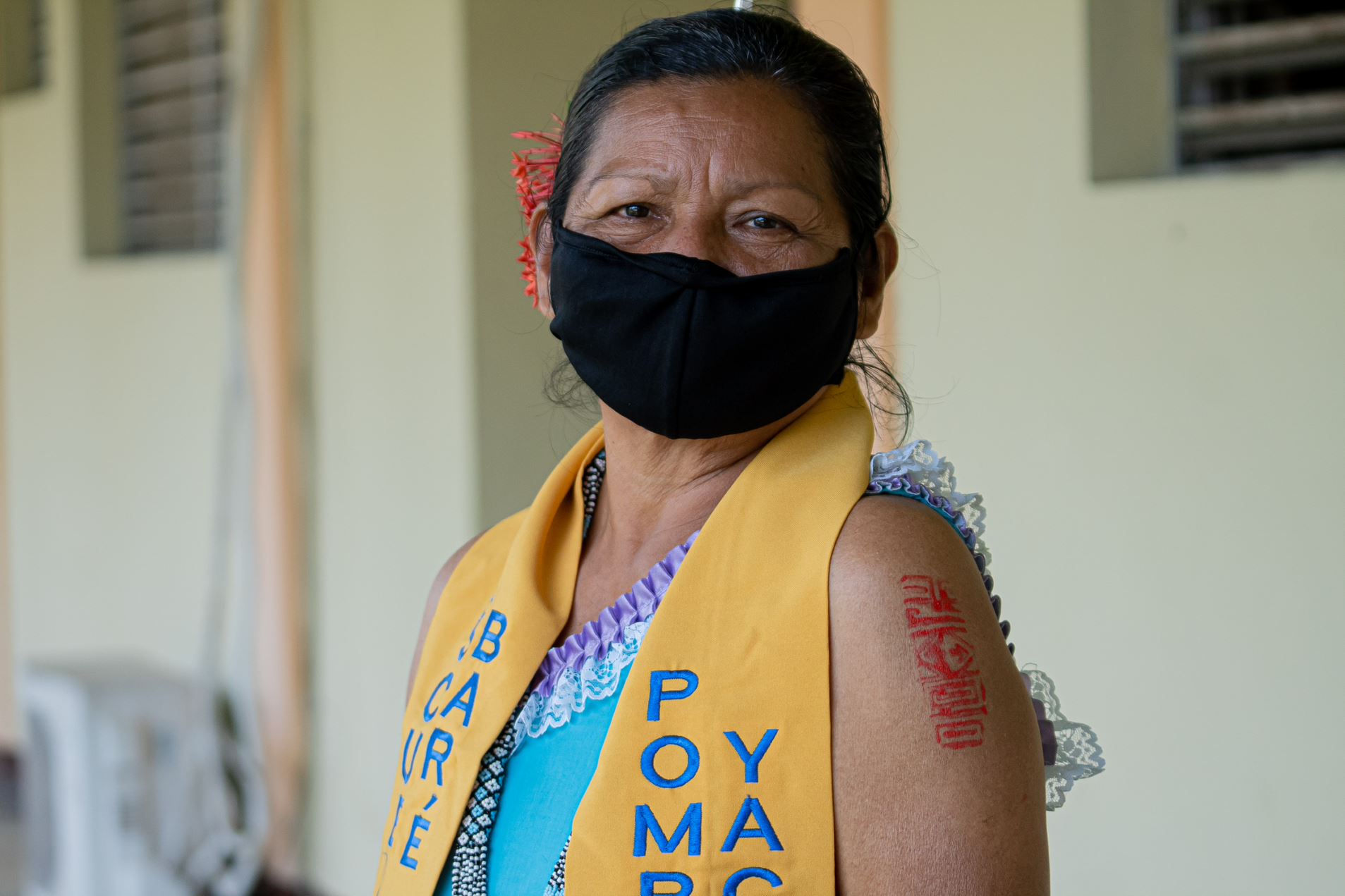 Workshop Panama
Coordinadora
Virginia Santoro
Gestión de Información
Luis Alcaraz
Protección
Patricia Bosco
Andrew Welch
Fotografía: ACNUR, 2021
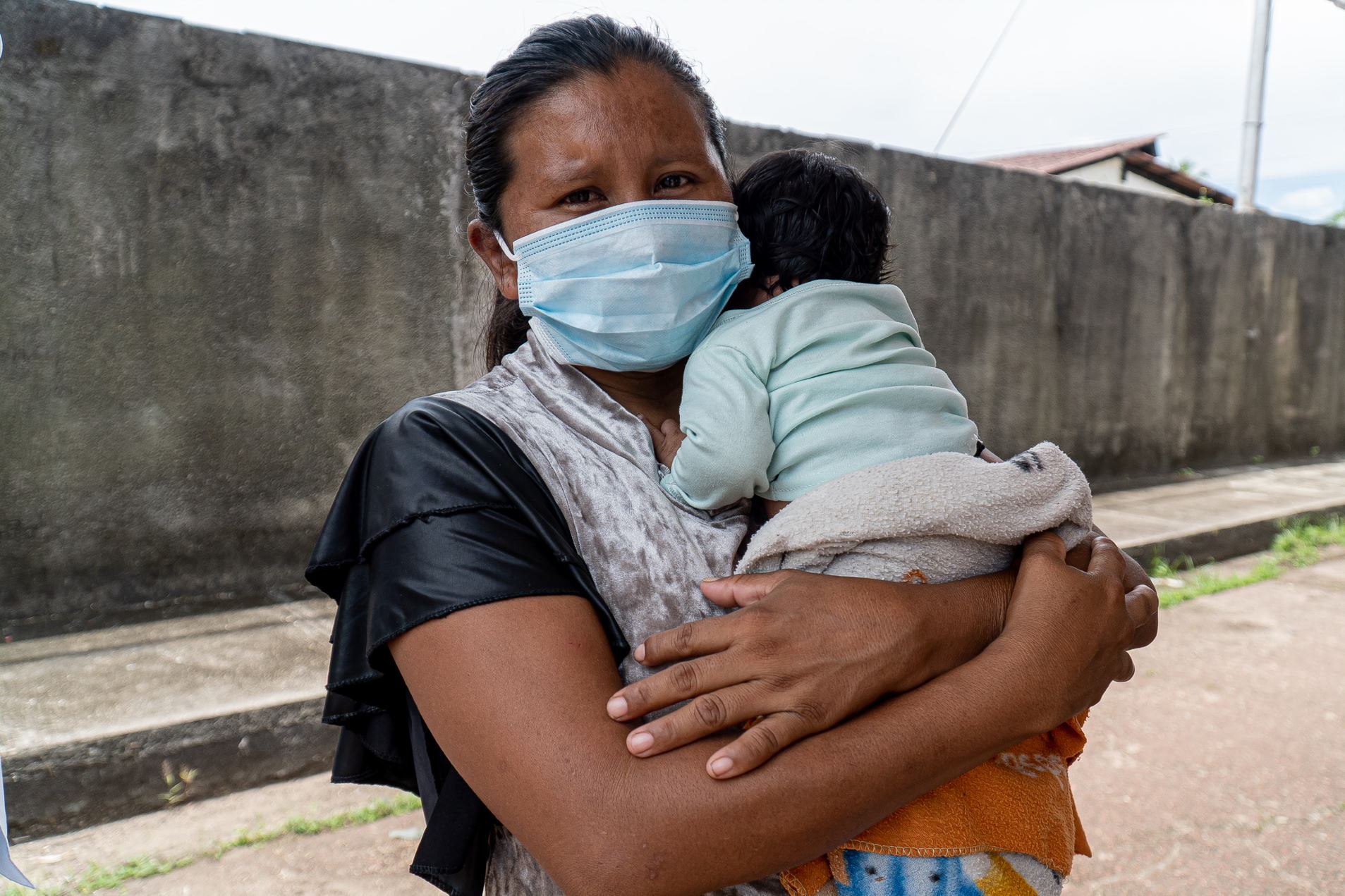 Análisis de necesidades y PiN
k
x
Fotografía: ACNUR, 2021
Indicadores de necesidad
Grupos de población (PiN específico)
Indicadores de necesidad a nivel nacional
n
Necesidades prioritarias
% de personas que reportan la protección como una necesidad prioritaria (REACH Initiative, 2021)
d
Personas con algún tipo de discapacidad
c
Muertes violentas
Tasa de muertes violentas para población general (Observatorio Venezolano de Violencia, 2020)
p
Personas de pueblos indígenas
j
Deserción escolar
% de NNA (3 – 17 años) en riesgo de deserción escolar (Encuesta de Hogares por Muestreo – INE)
`
Personas adultas mayores
U
Trabajo infantil
% de personas que reportan enviar a NNA (0 – 15 años) a trabajar para satisfacer sus necesidades básicas (REACH Initiative, 2021)
q
Personas refugiadas
W
# de niños, niñas y adolescentes separados y no acompañados (ASONACOP, 2021)
NNA separados y no acompañados
r
Personas solicitantes de asilo
^
# de femicidios consumados en Venezuela (nota: no incluye el número de femicidios de personas venezolanas en el exterior) (UTOPIX, 2021)
Femicidios
W
Niñas, niños, mujeres y hombres
b
% de personas que reportan embarazo adolescente en niñas menores de 18 años (REACH Initiative, 2021)
Embarazo adolescente
,
% de personas que reportan la falta de alimentos como el principal riesgo para mujeres adultas (REACH Initiative, 2021)
Alimentos y riesgo mujeres adultas
Resultados de los talleres de necesidades: Miranda
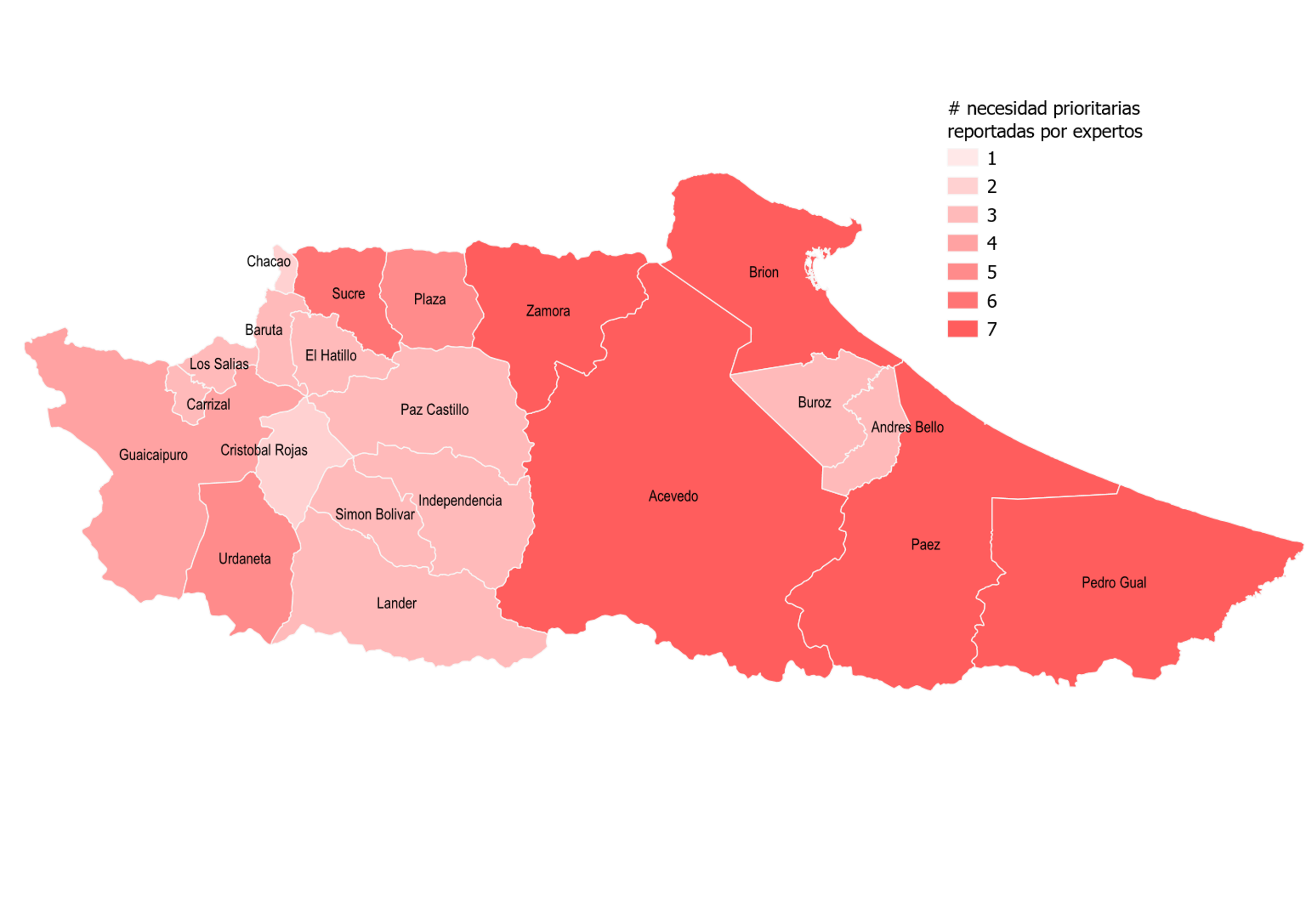 Resultados de los talleres de necesidades: Mérida
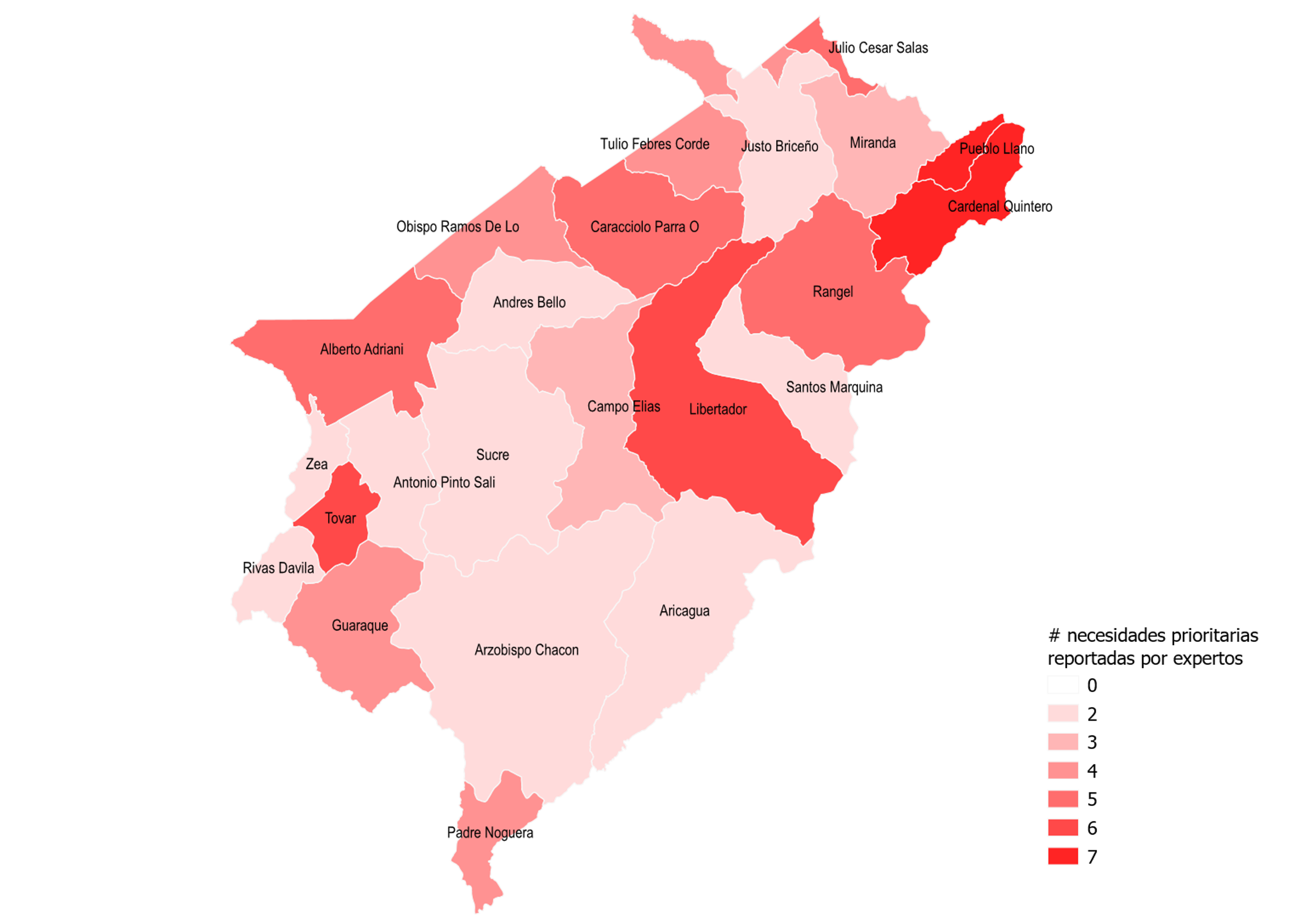 Resultados de los talleres de necesidades: Táchira
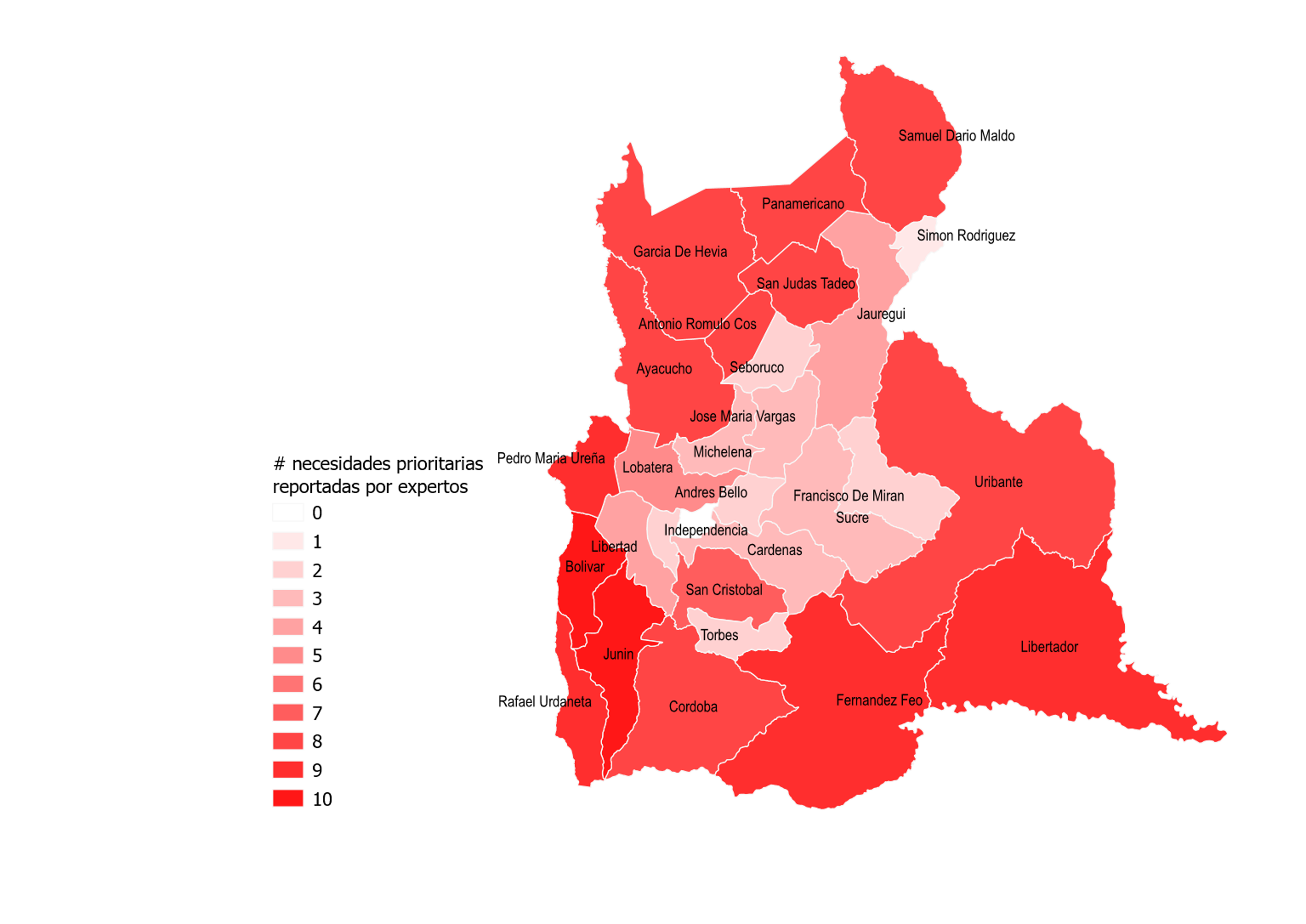 Resultados de los talleres de necesidades: Apure
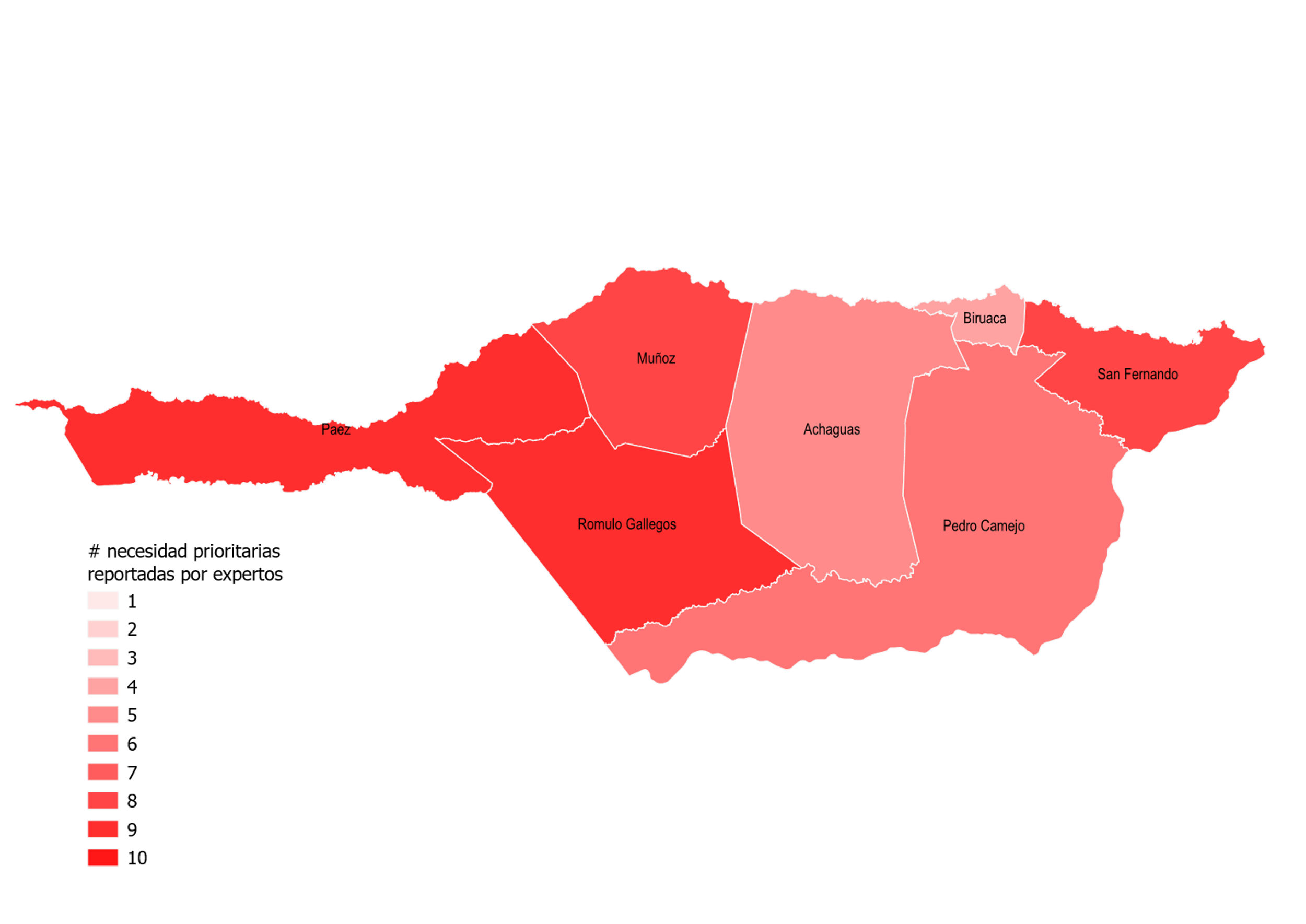 Resultados de los talleres de necesidades: Bolívar
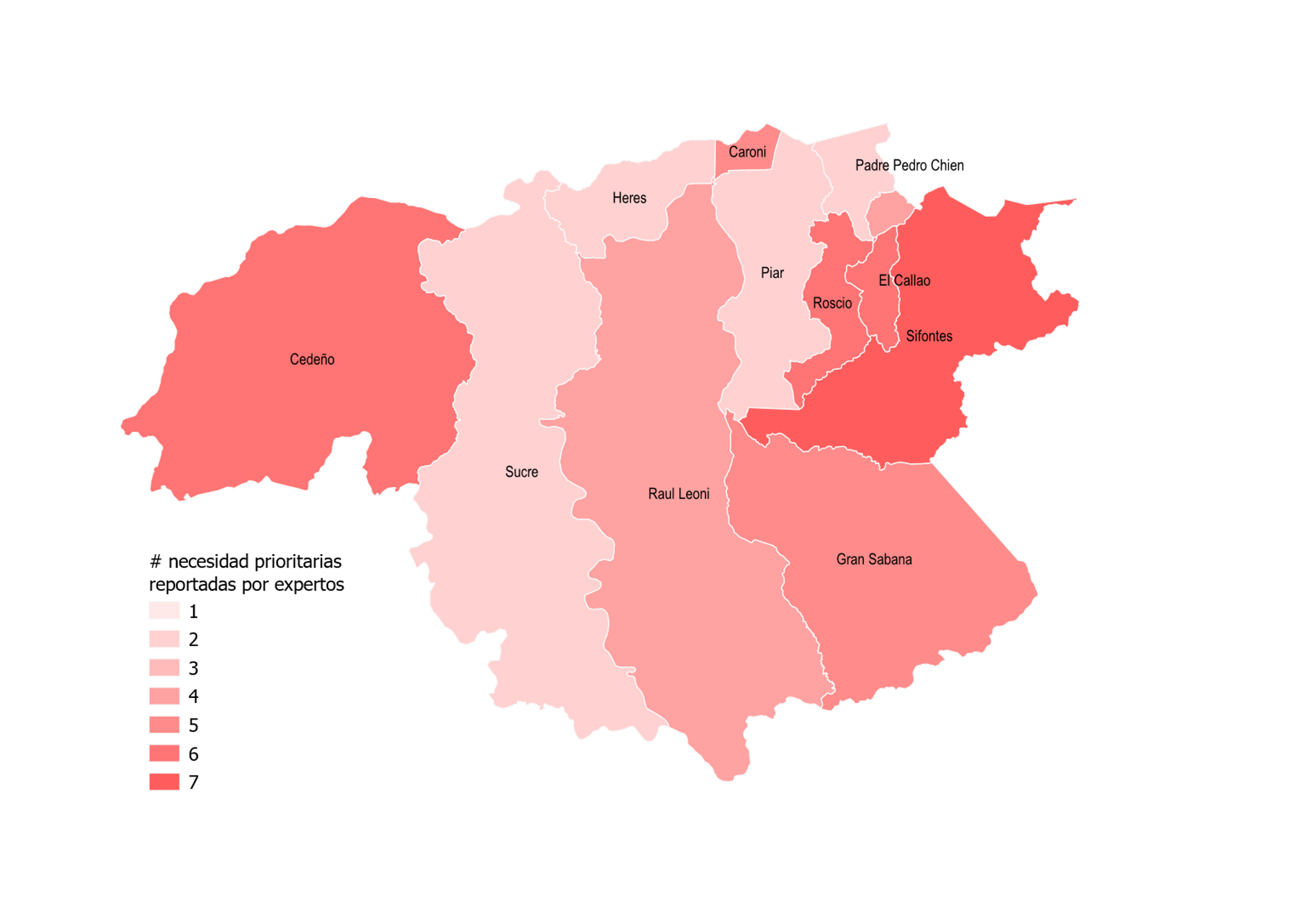 Resultados de los talleres de necesidades: Anzoátegui
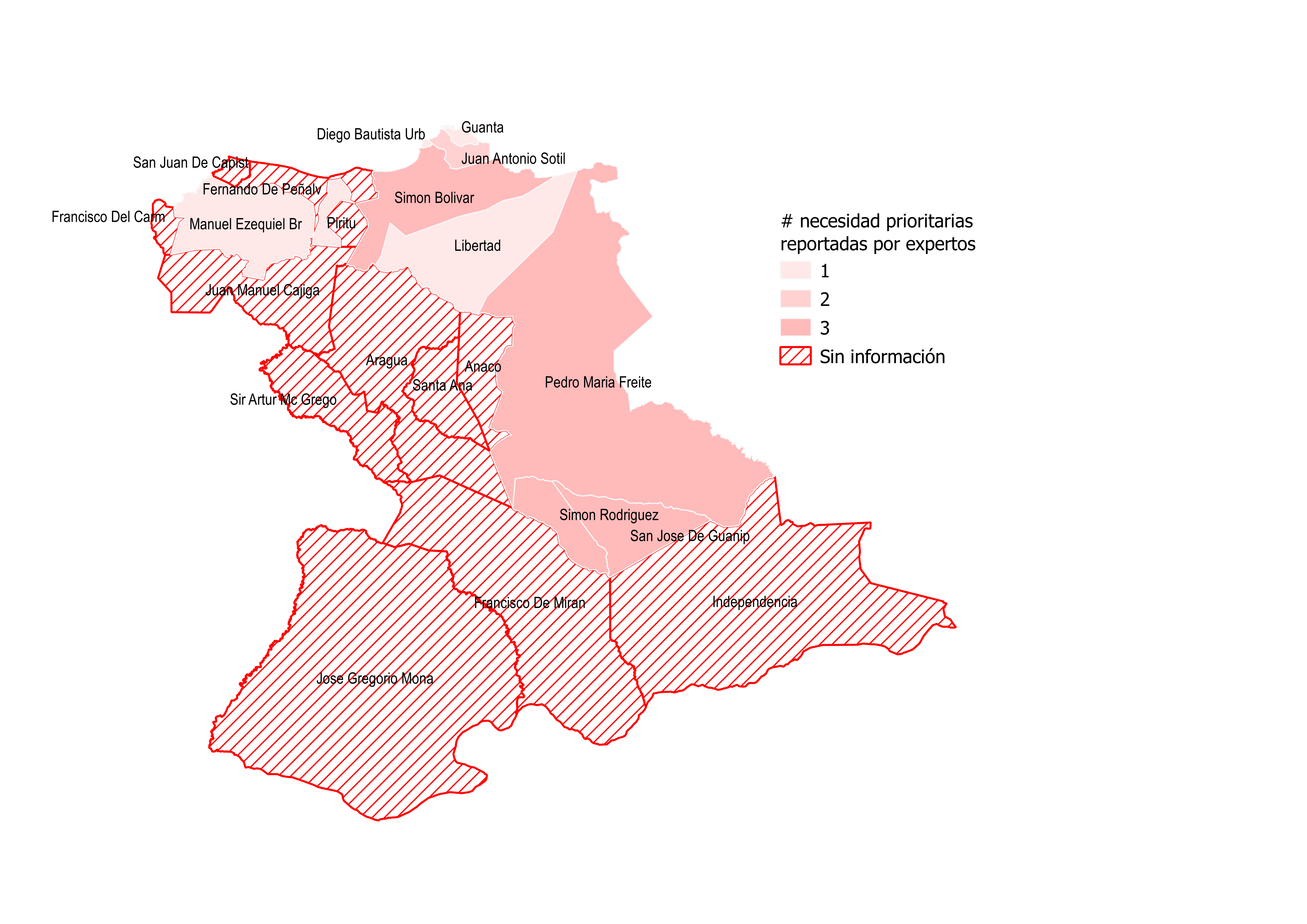 Resultados de los talleres de necesidades: Sucre
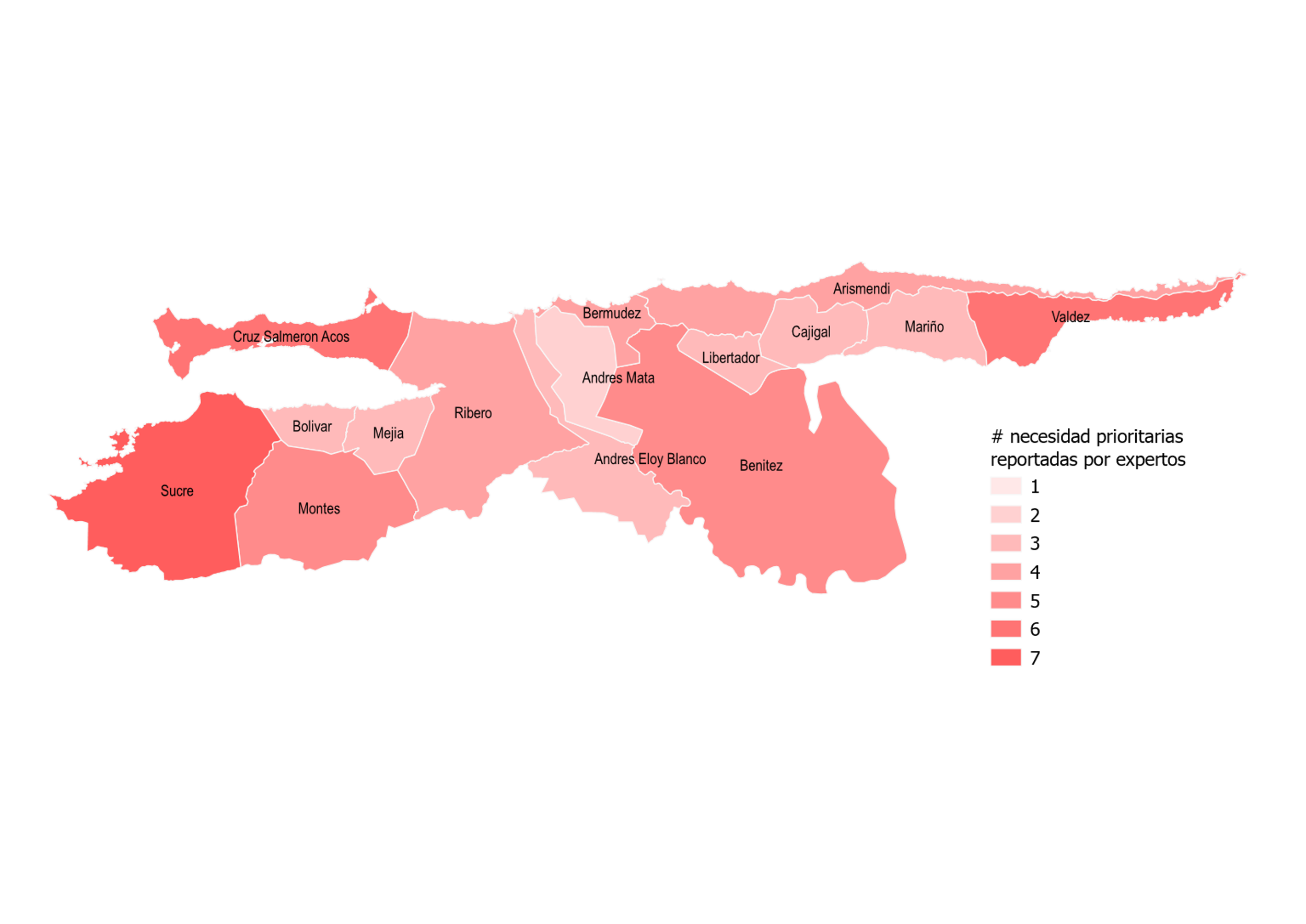 Resultados de los talleres de necesidades: Zulia
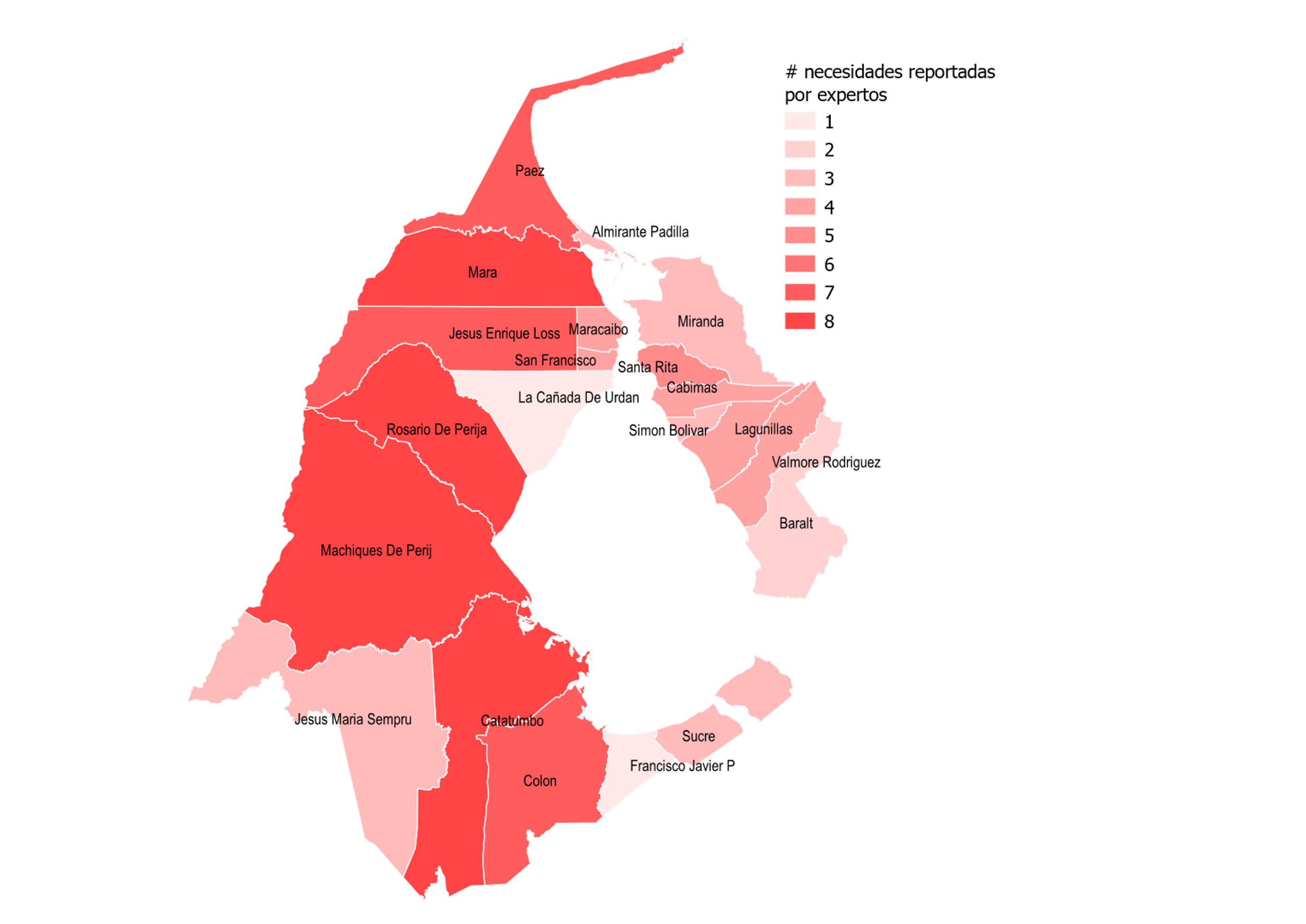 Resultados de los talleres de necesidades: Lara
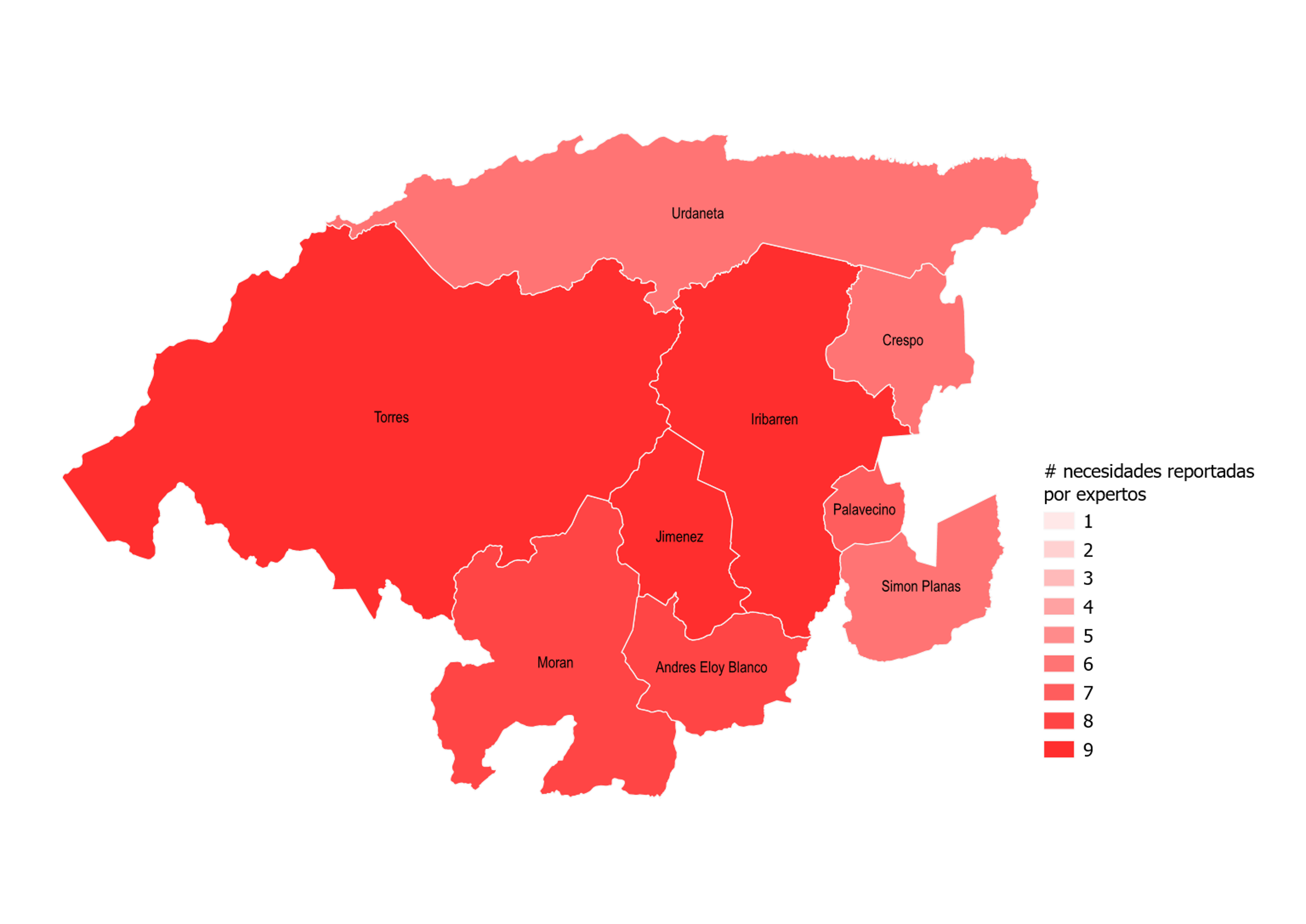 Paso 1: resumen resultados de los talleres de necesidades
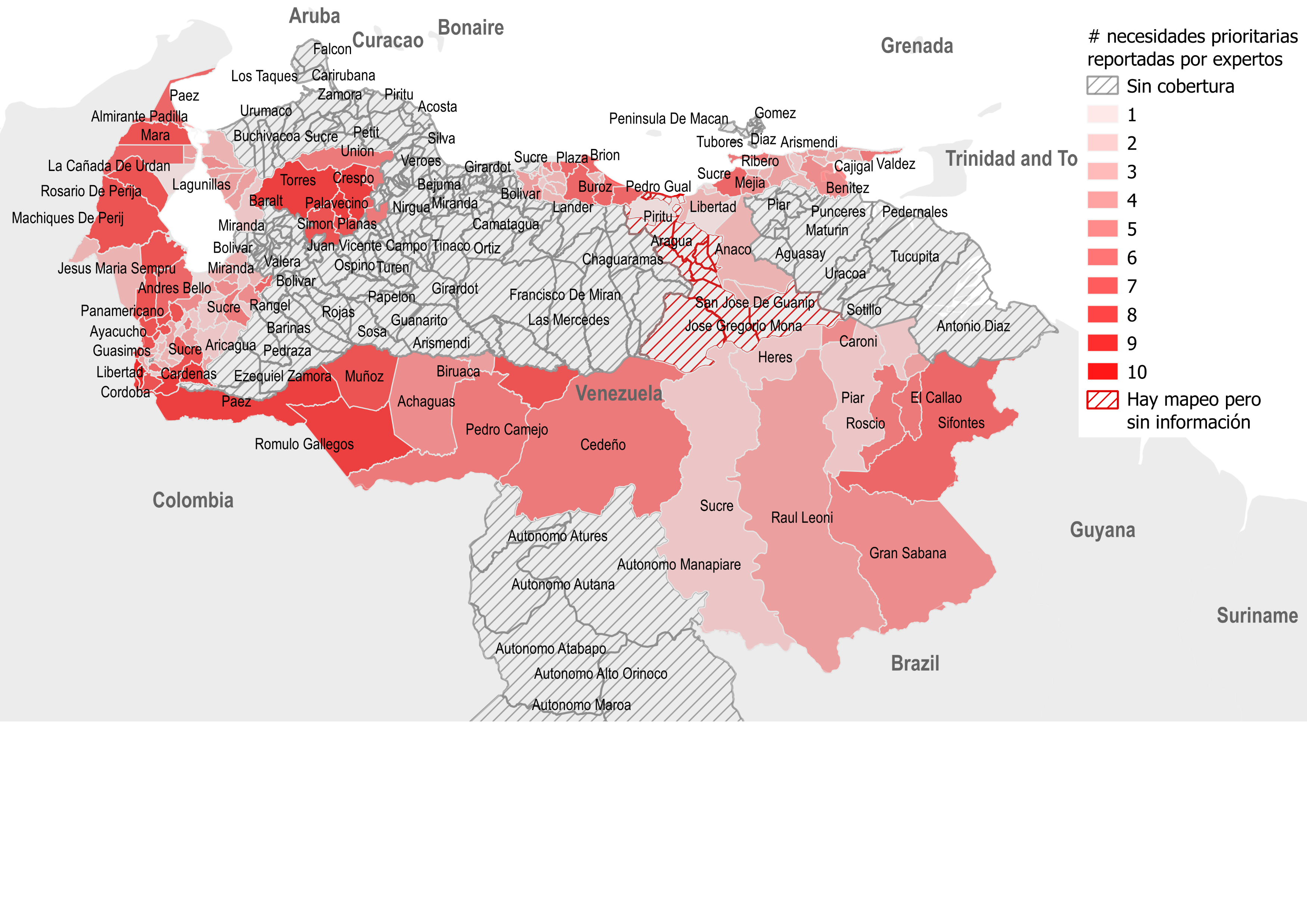 42%
Cobertura análisis adm 2
Aviso de responsabilidad: la presentación de este mapa no implica la expresión de ninguna opinión por parte de la Secretaría de las Naciones Unidas, el Alto Comisionado de las Naciones Unidas para los Refugiados (ACNUR), ni sus socios sobre el estatus legal de cualquier país, territorio, ciudad o área, de sus autoridades, ni de la delimitación de sus fronteras.
Paso 2: integración resultados de Colombia y severidad
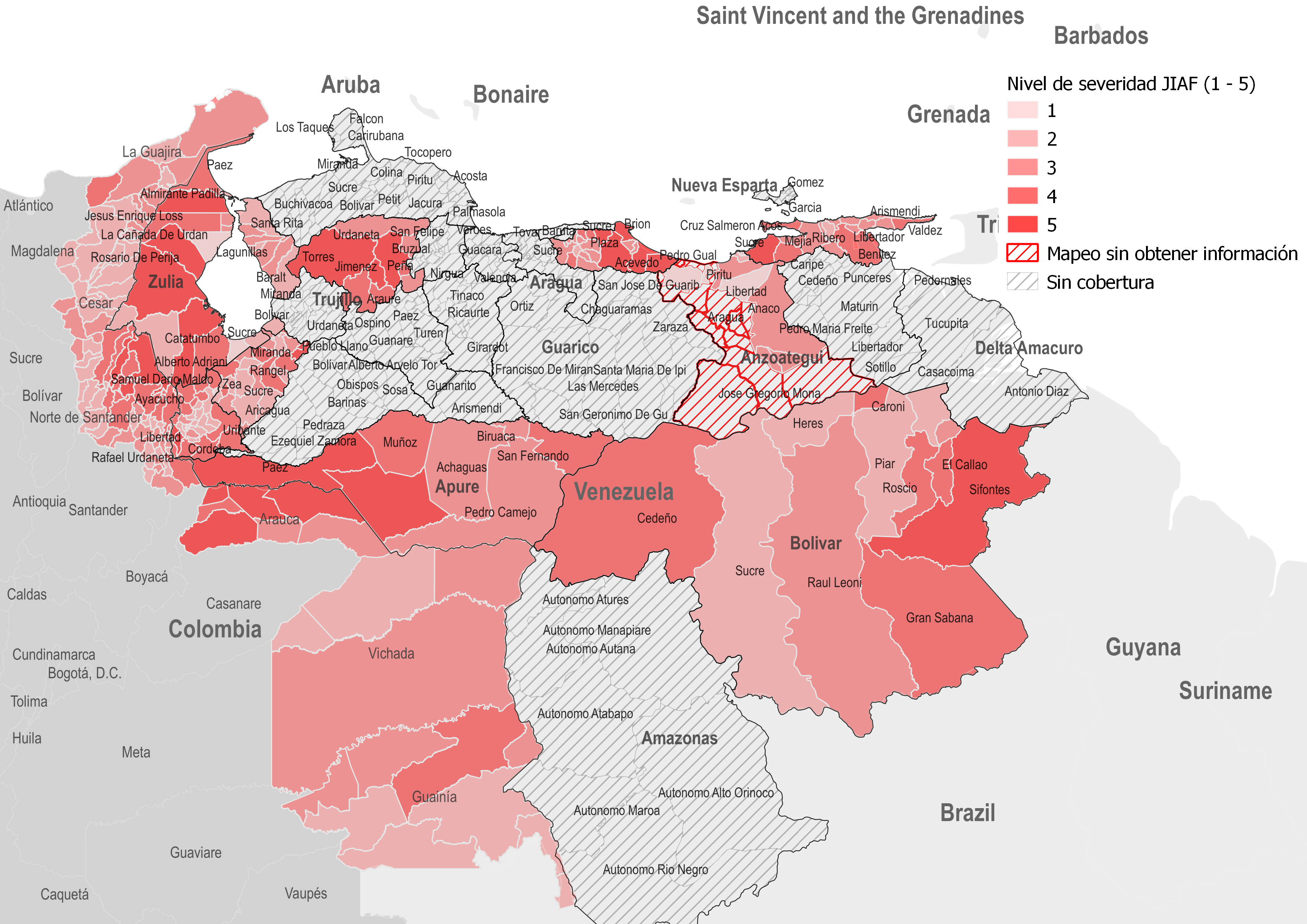 Cobertura análisis adm 2
Venezuela
42%
Colombia
100%
Aviso de responsabilidad: la presentación de este mapa no implica la expresión de ninguna opinión por parte de la Secretaría de las Naciones Unidas, el Alto Comisionado de las Naciones Unidas para los Refugiados (ACNUR), ni sus socios sobre el estatus legal de cualquier país, territorio, ciudad o área, de sus autoridades, ni de la delimitación de sus fronteras.
Paso 3: Triangulación de información y PiN
PiN desagregado (total)
Escala overarching
PiN y grupos de población
d
4.2 M
PiN general 2022-2023
253 K
p
108K
1.4 M
PiN AdR NNA
`
533 K
1.9 M
PiN AdR VBG
q
8 K
r
474
Nota: Falcón sube a 4 después de la validación del GAE extendido
W
3.7 M